澤田修
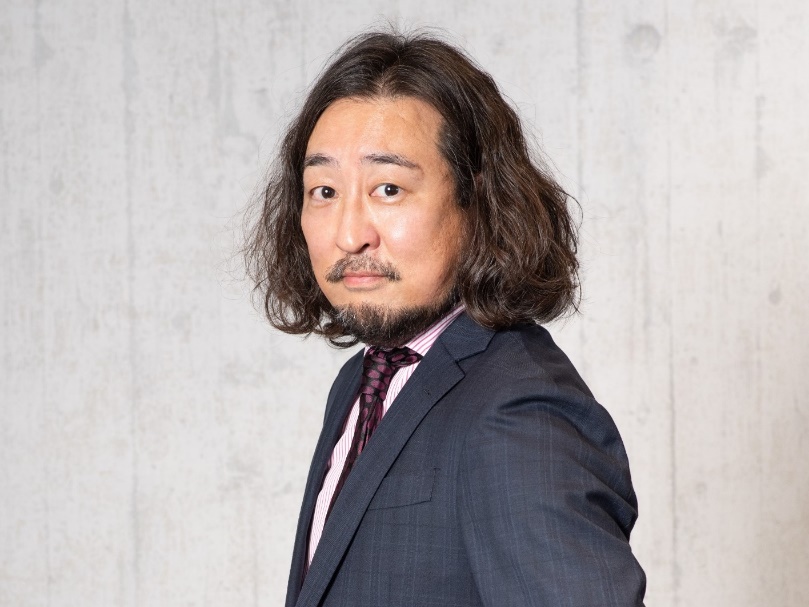